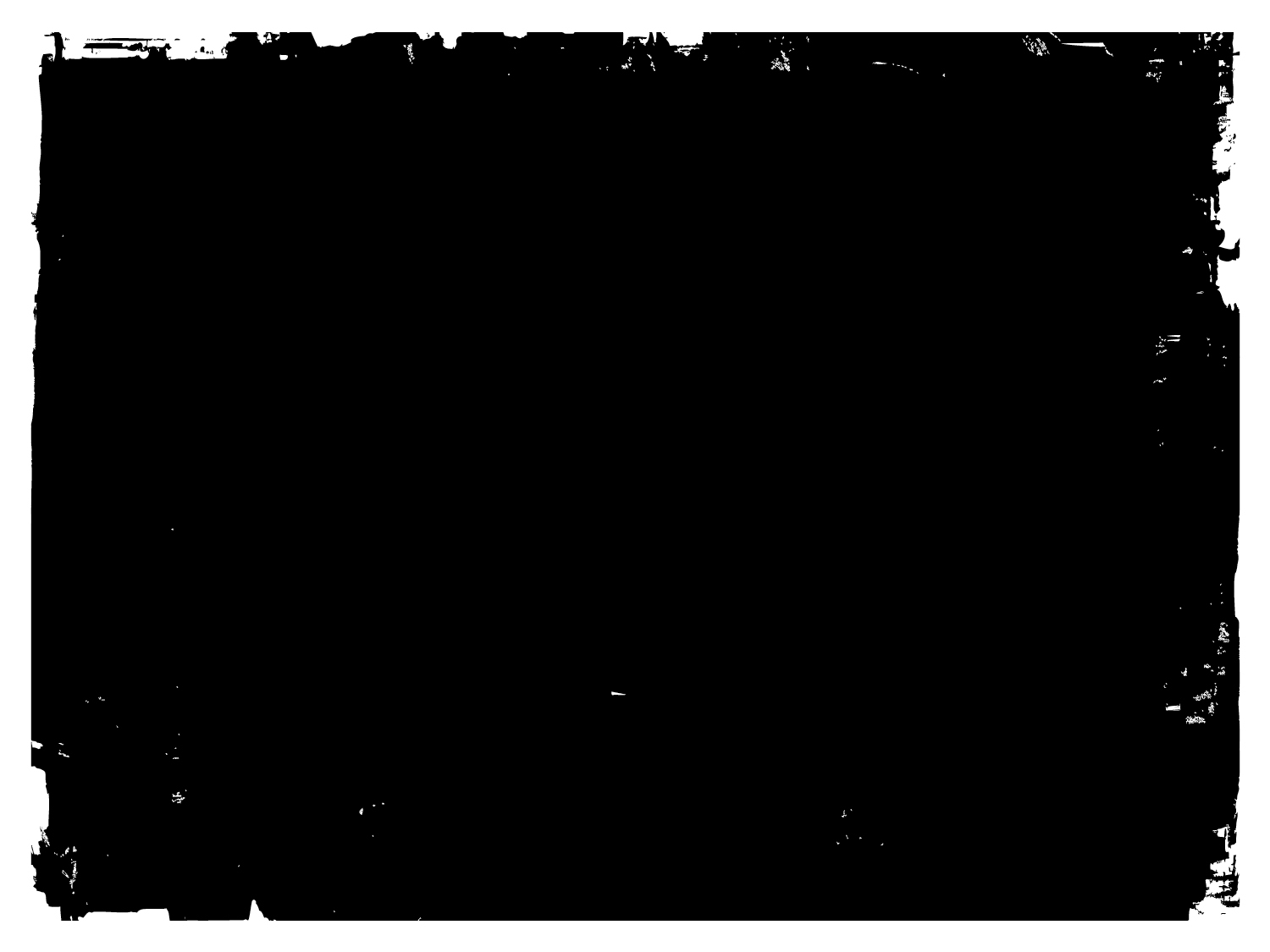 First Grade Small Group Instructionwith Gretchen Childs
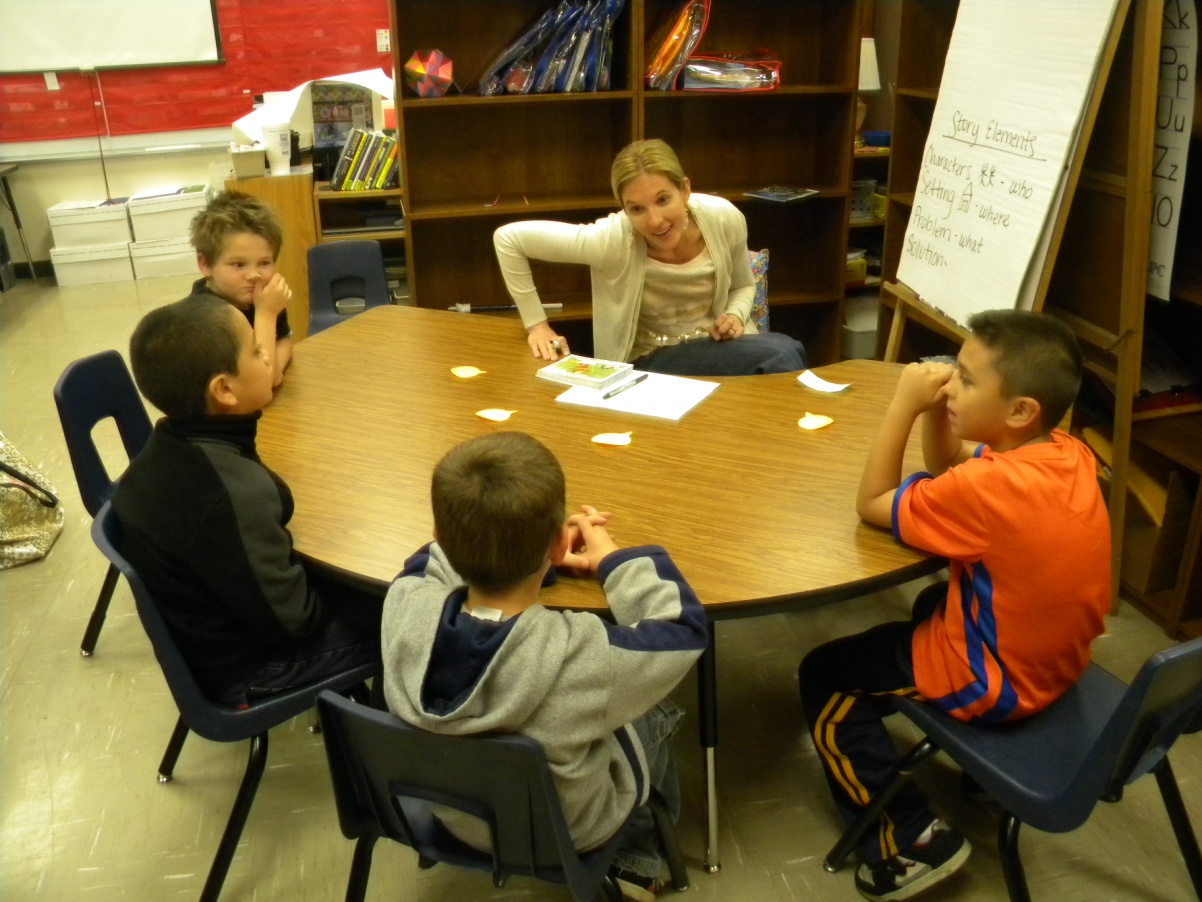 Grace Hill Elementary
Rogers Public Schools
April 27 2011
S.Hensley
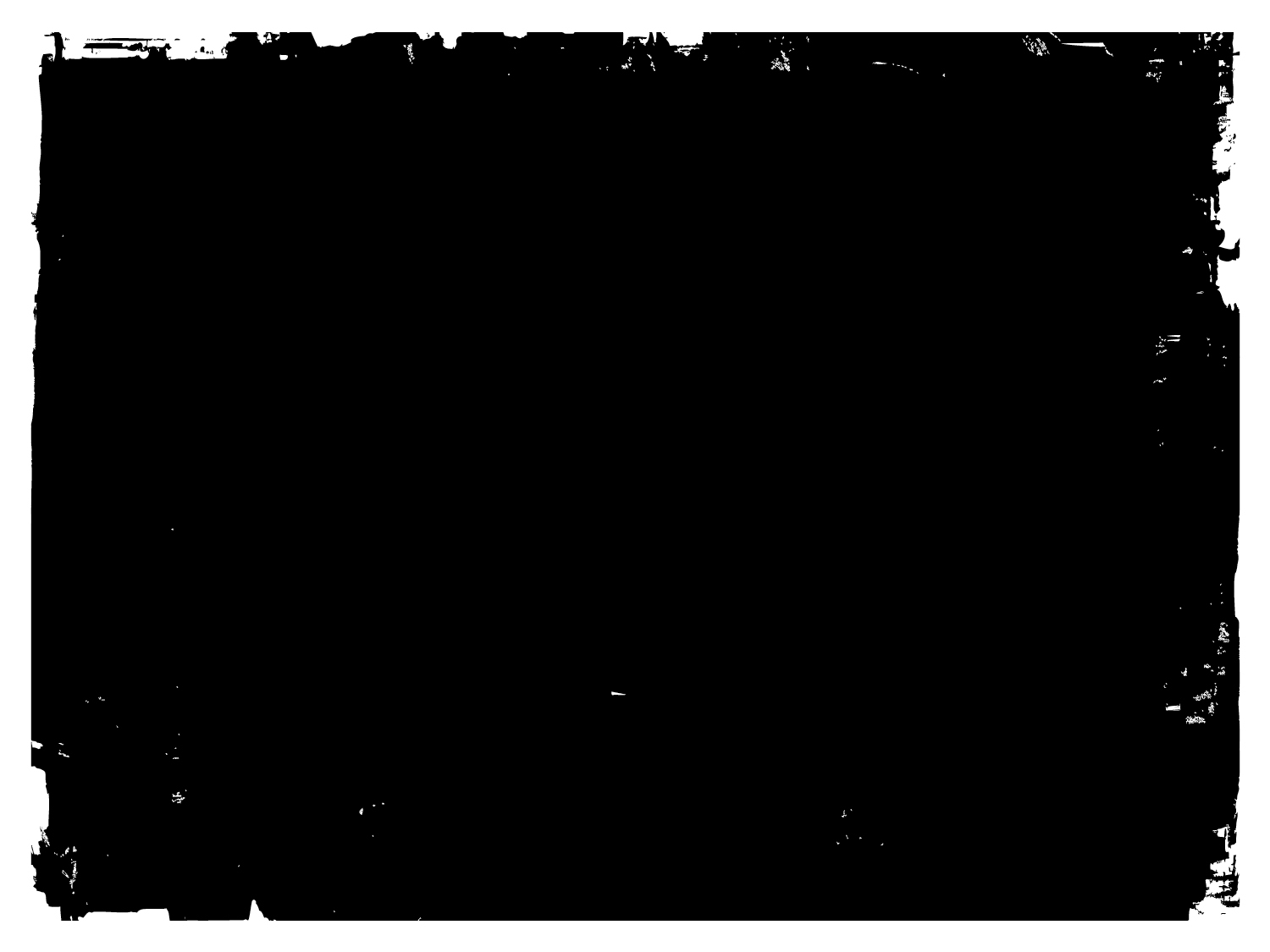 Group: First Grade (Grace Hill Elementary)
Focus/Goal: Identify characters, setting, problem, solution
Title: Blackberries by Beverly Randell
Level: 6
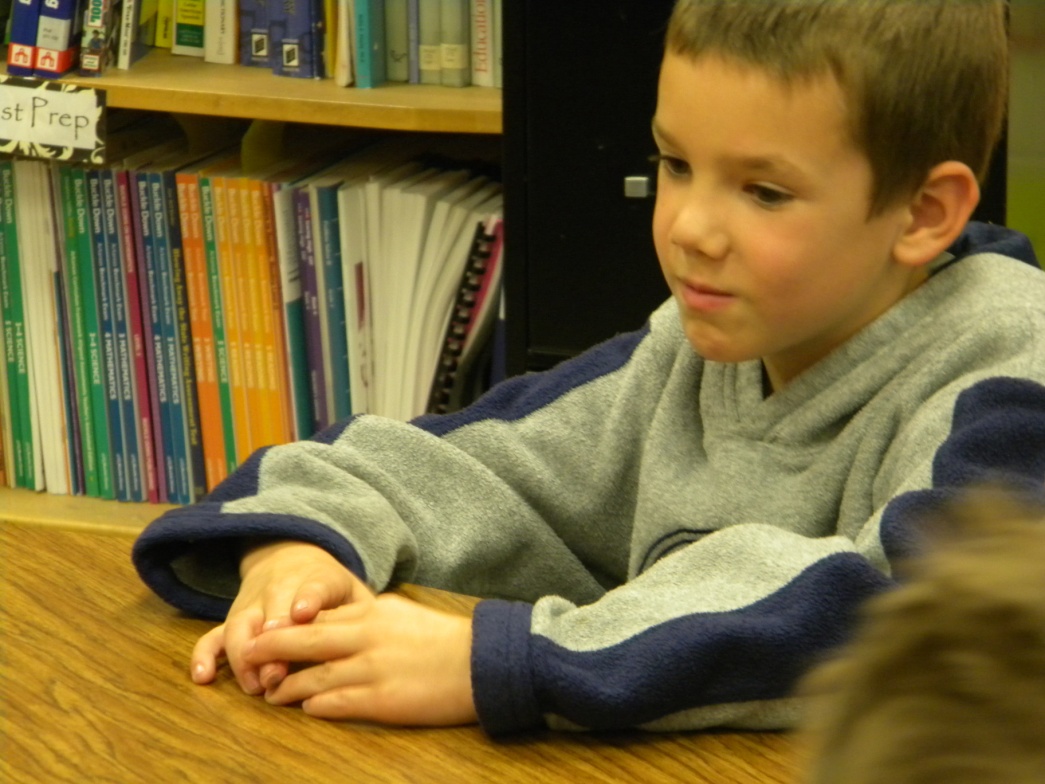 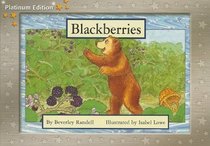 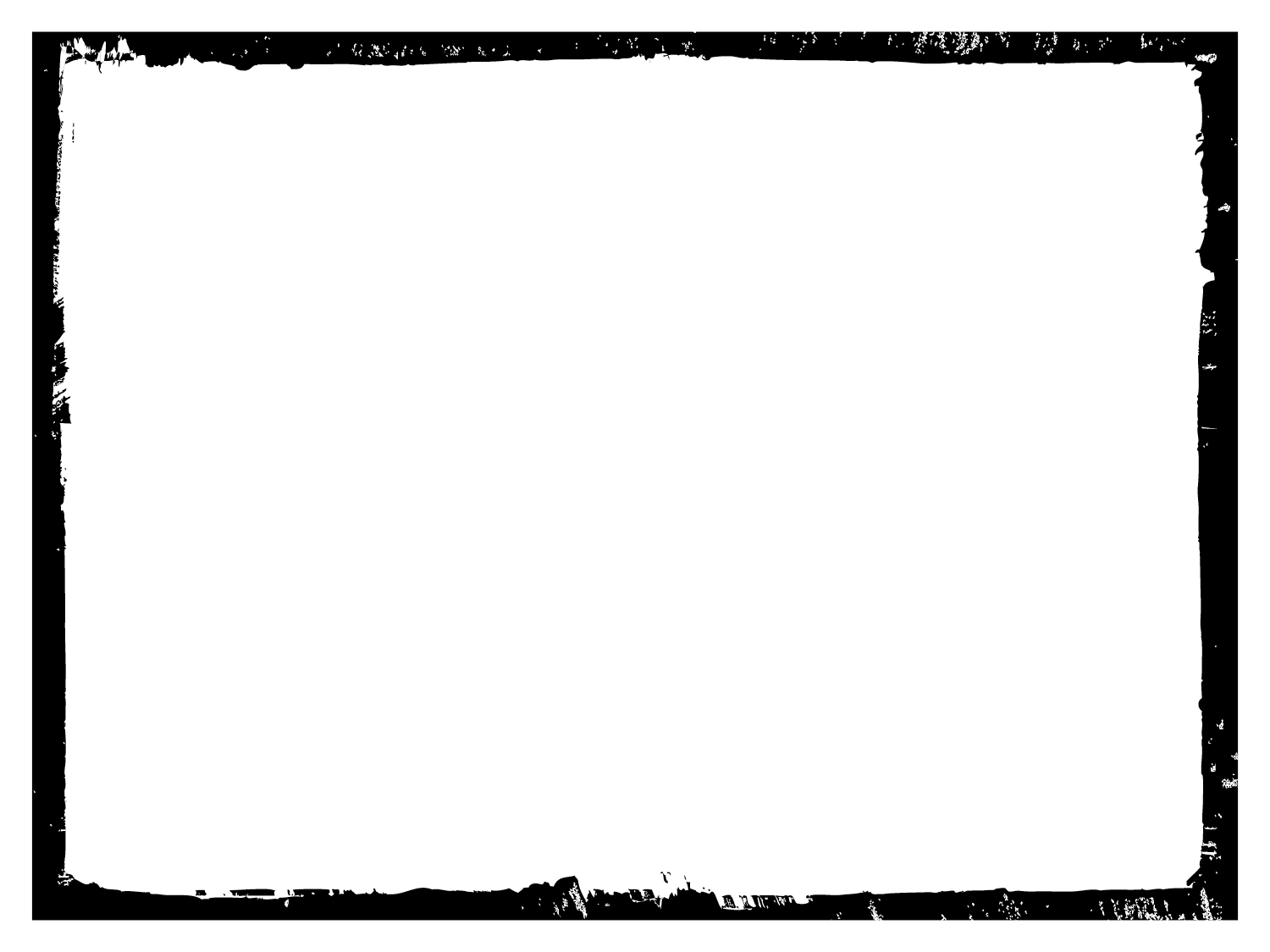 Before Reading
Access Prior Knowledge:
“Do you have a favorite book?”
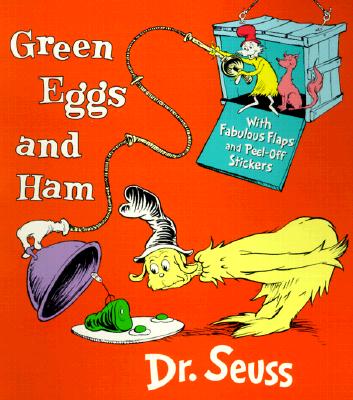 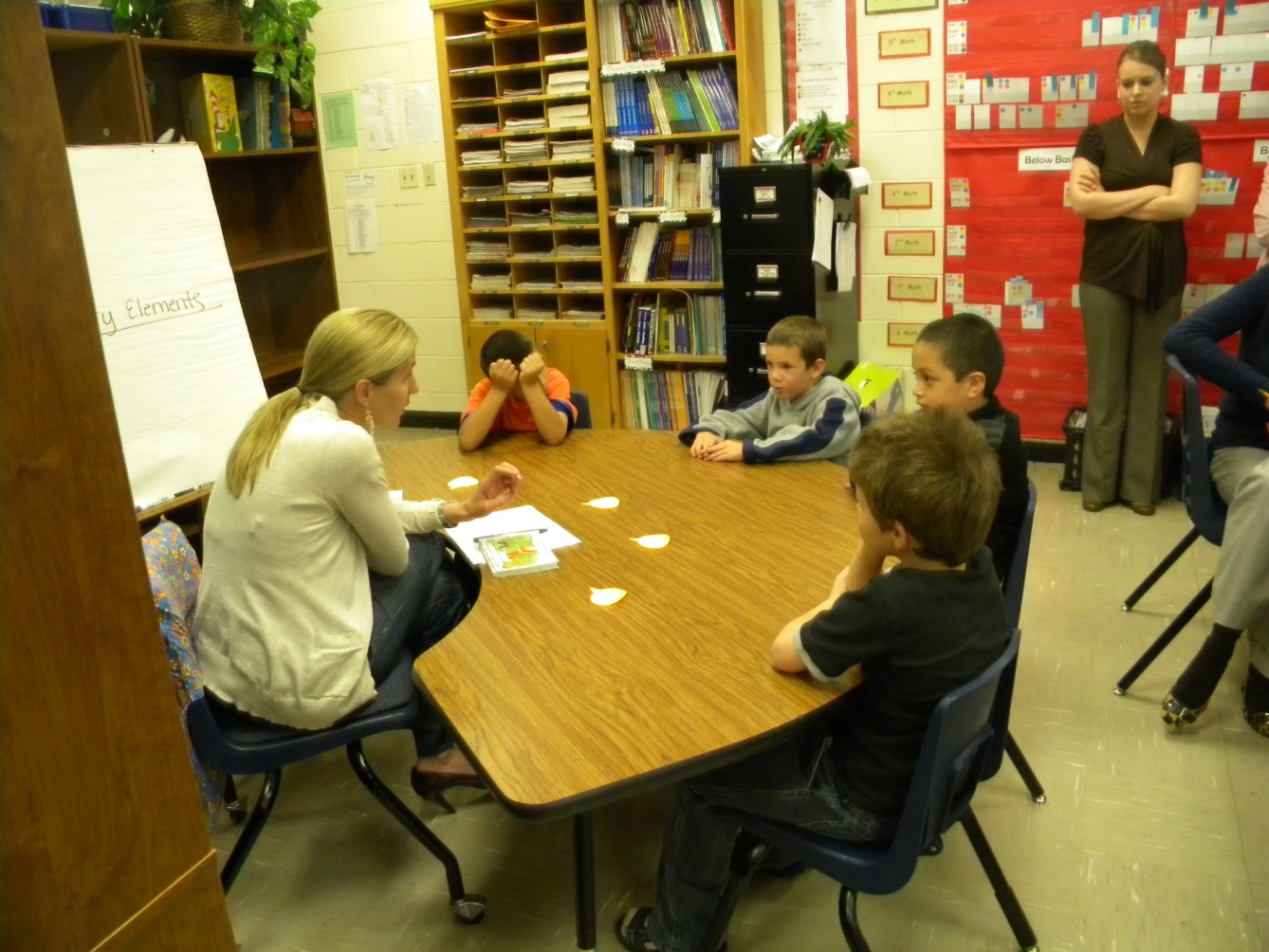 Green Eggs and Ham was a favorite of the group.
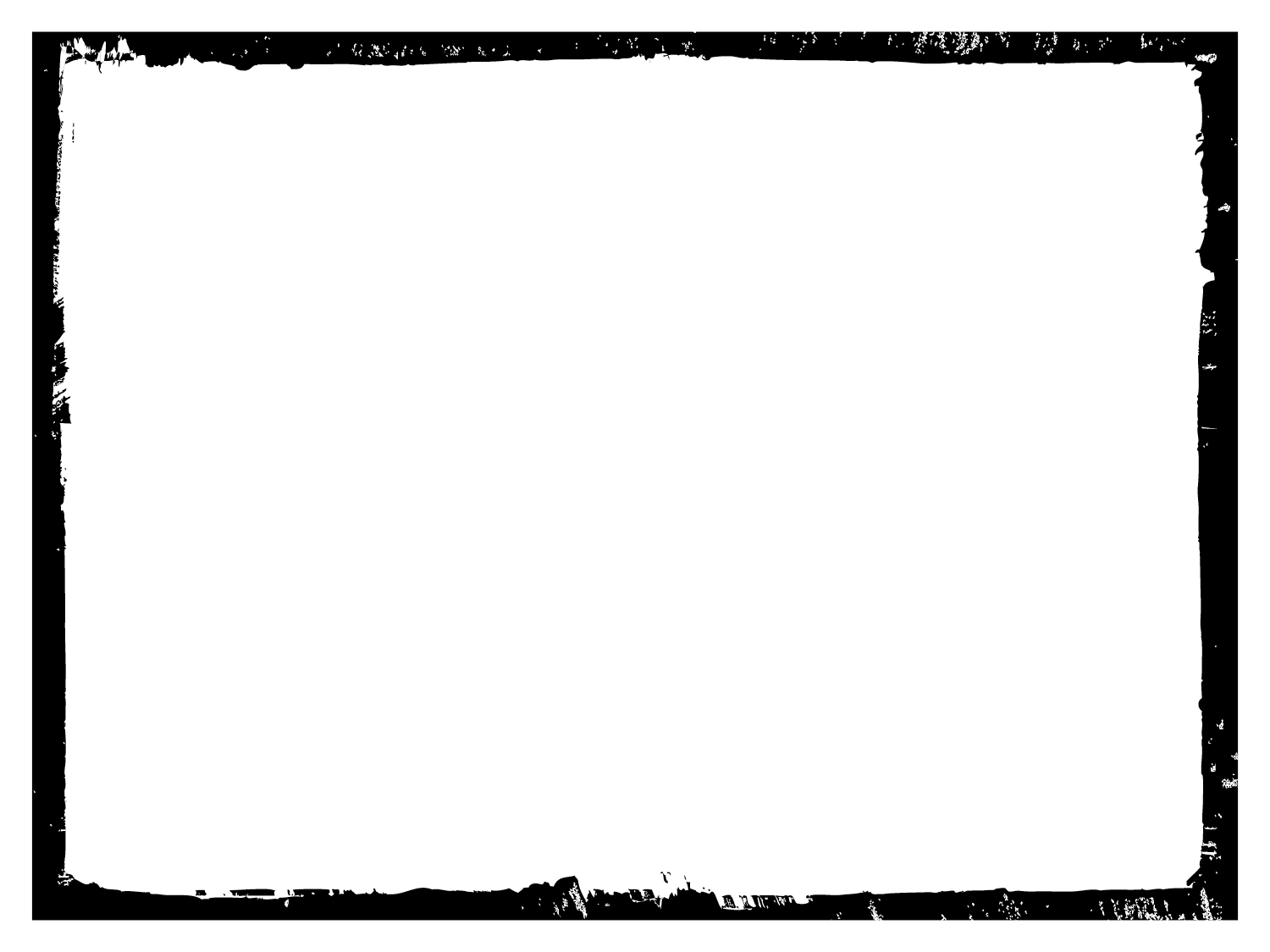 Before Reading
Access Prior Knowledge:
“Stories have something in common.  What do you know about Story Elements?”
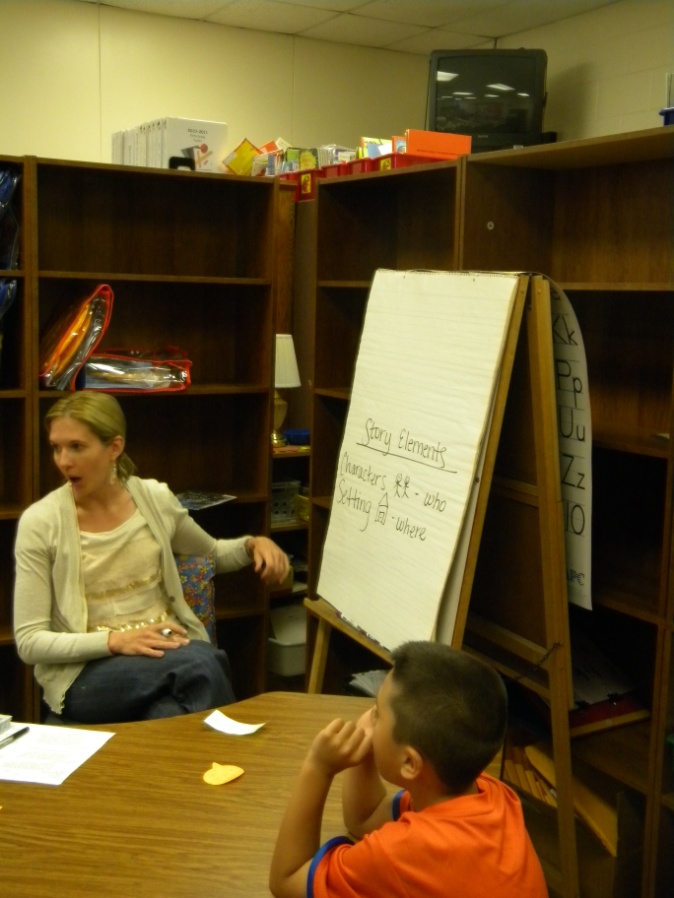 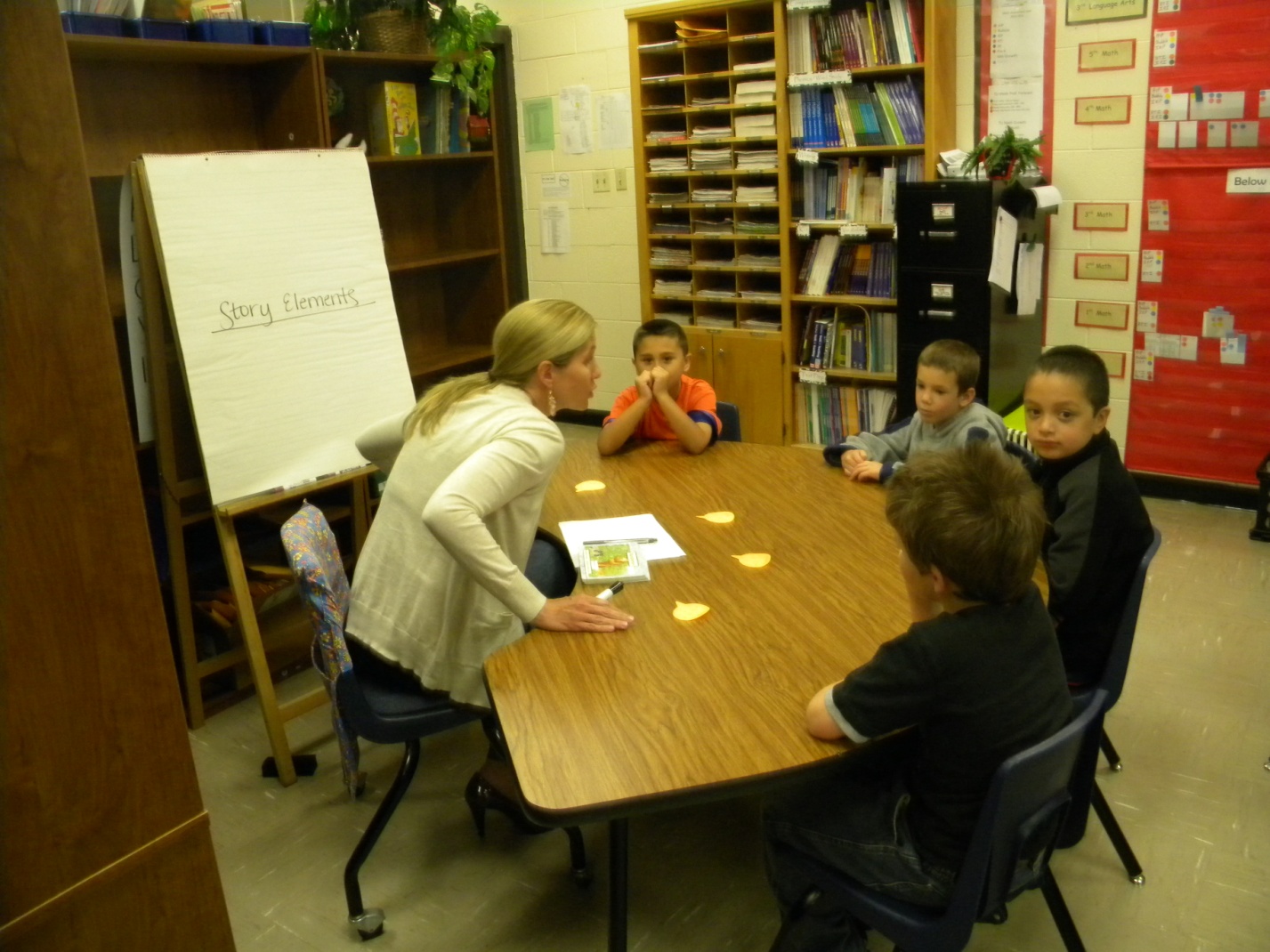 An anchor chart was created.
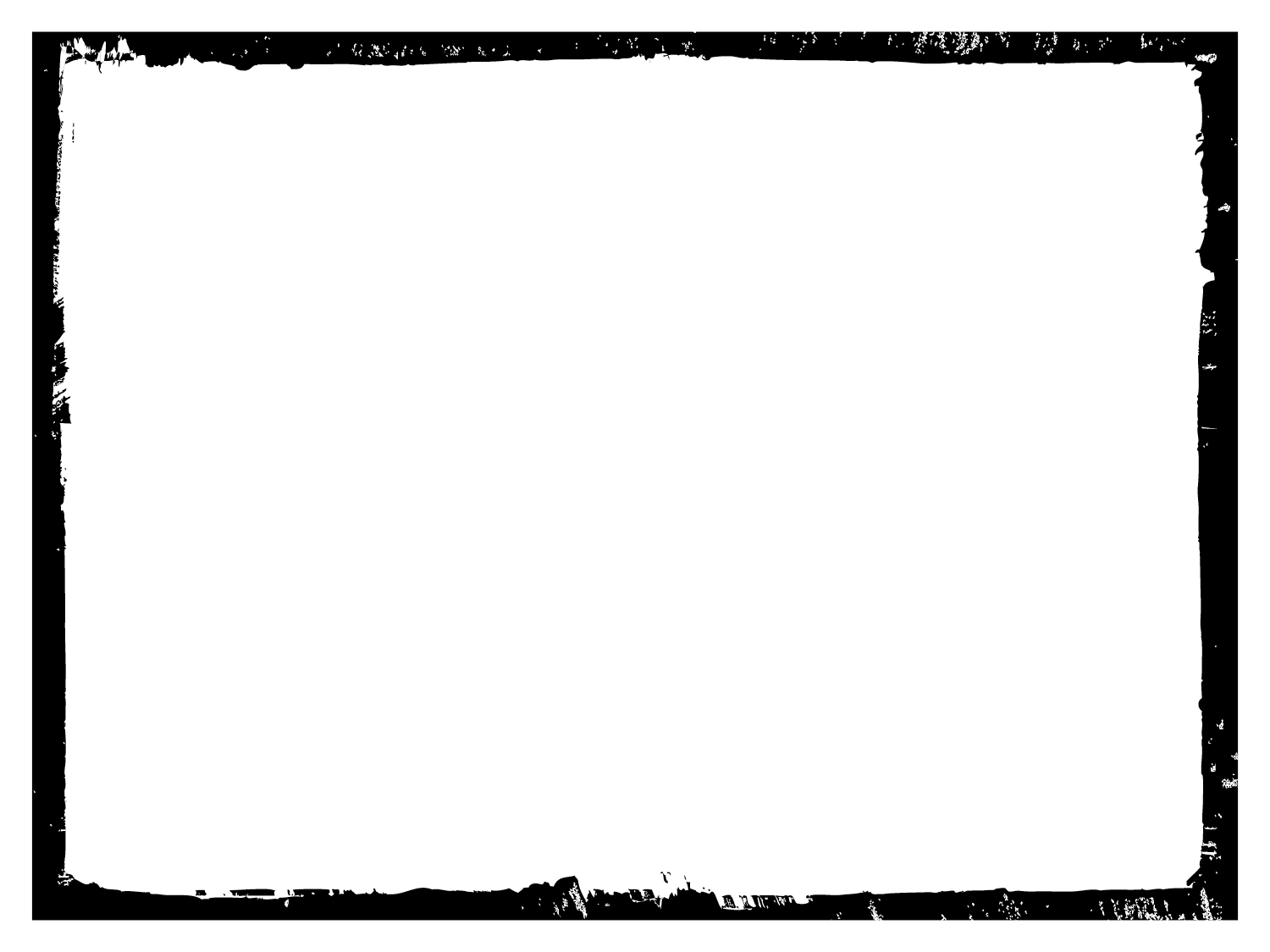 Before Reading
New Information:
“Do you know why these (story elements) are important to know? “
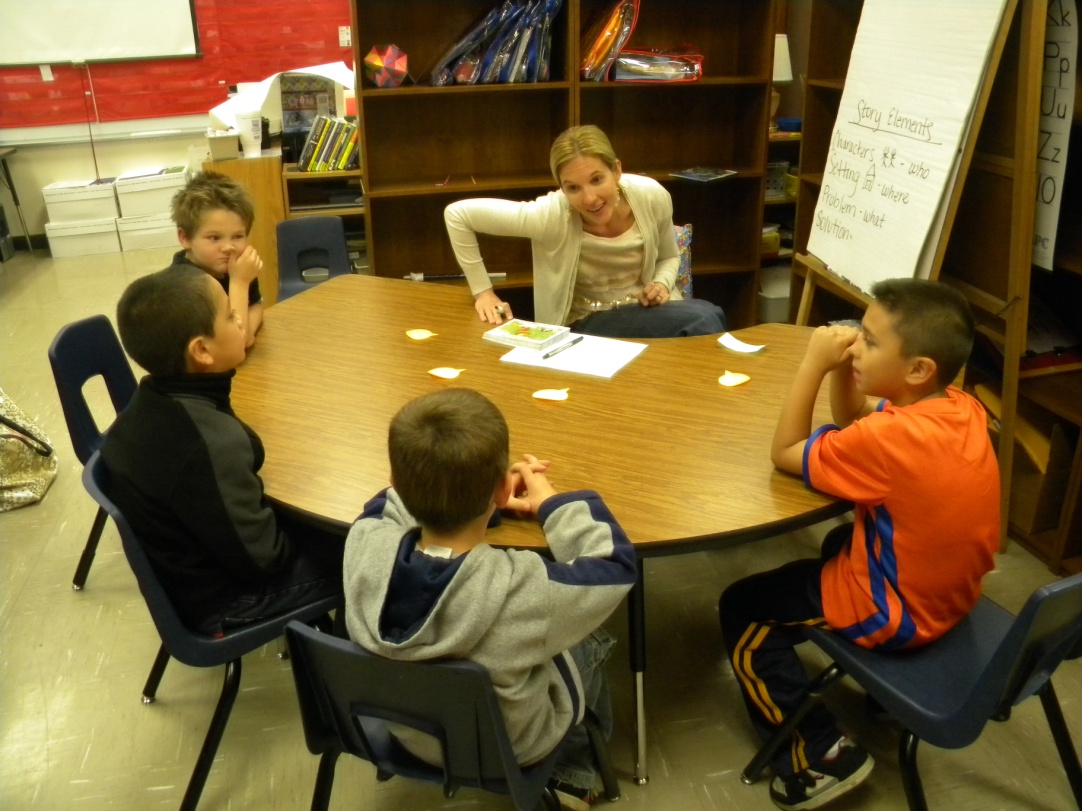 Story Elements
Characters   who
Setting         where
Problem         what 
Solution         how the problem
                      was solved
“If you know these, you know what is happening in the story.“
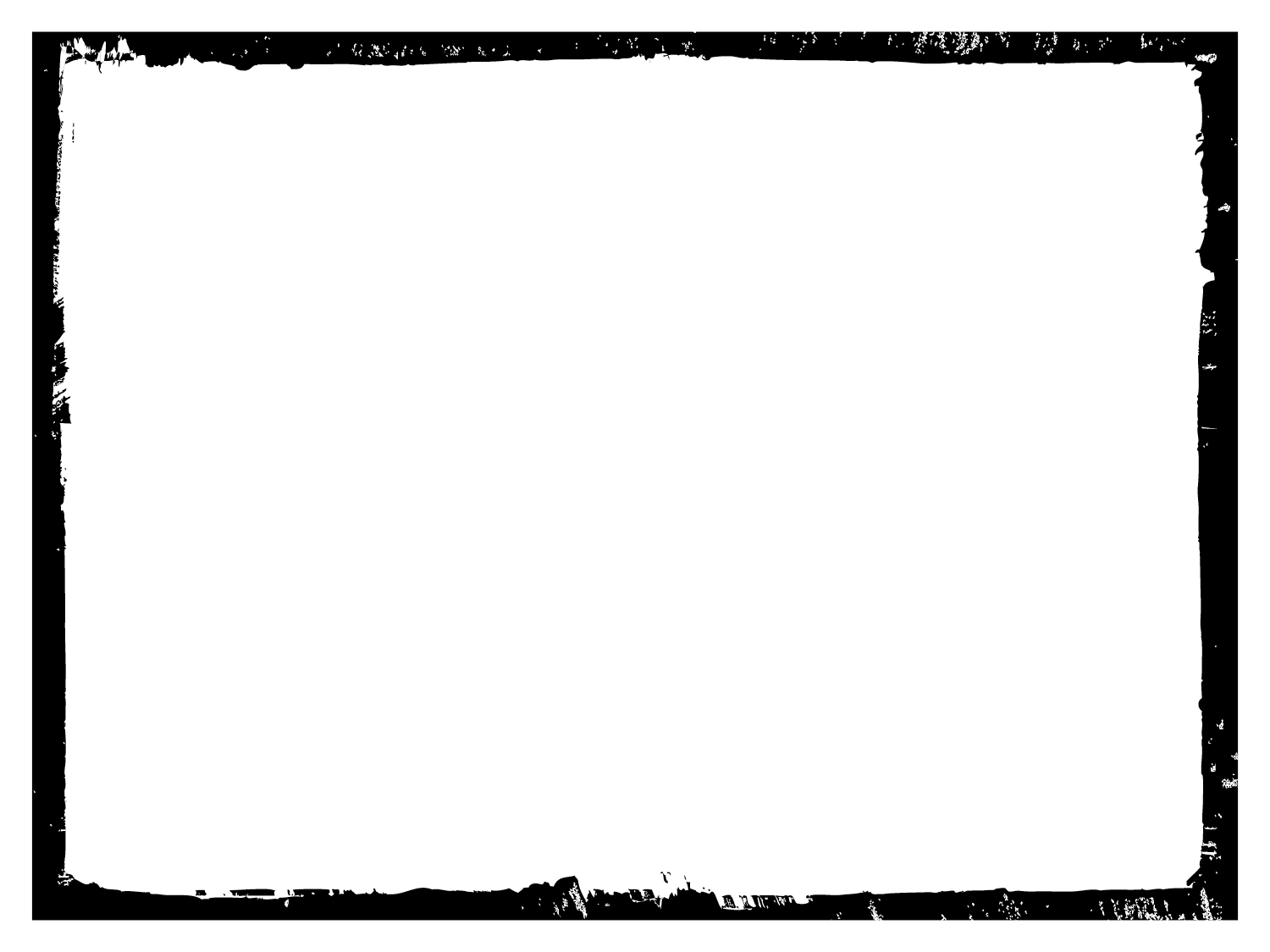 Before Reading
Book Introduction (APK)
Read the title 
 Blackberries
Make predictions
“Who are the characters?”
Picture walk a few pages
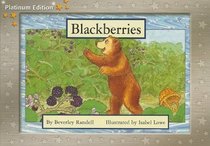 Goal:
Read to find the characters, setting, problem and solution
Be able to tell me what happened in the story
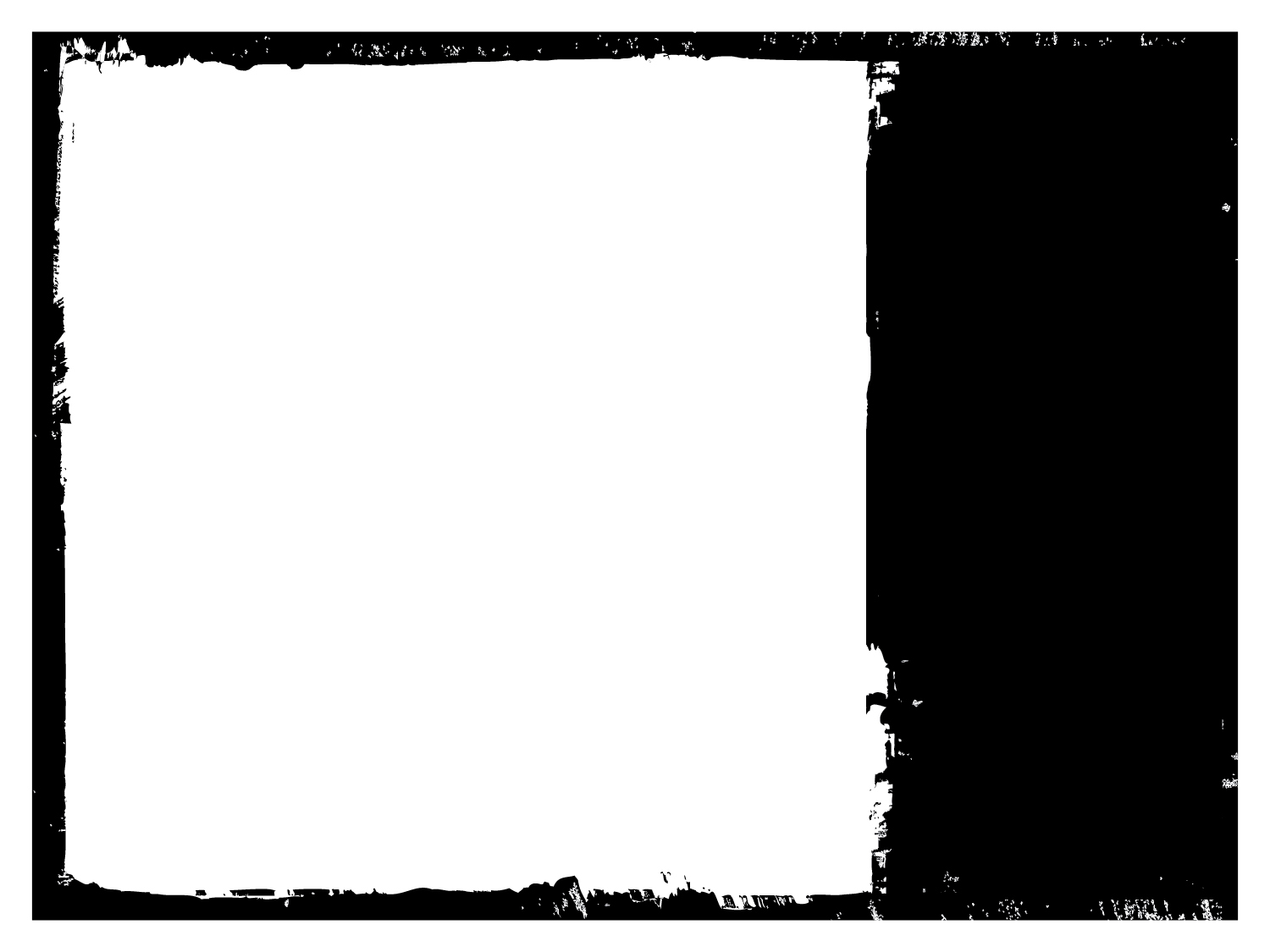 During Reading
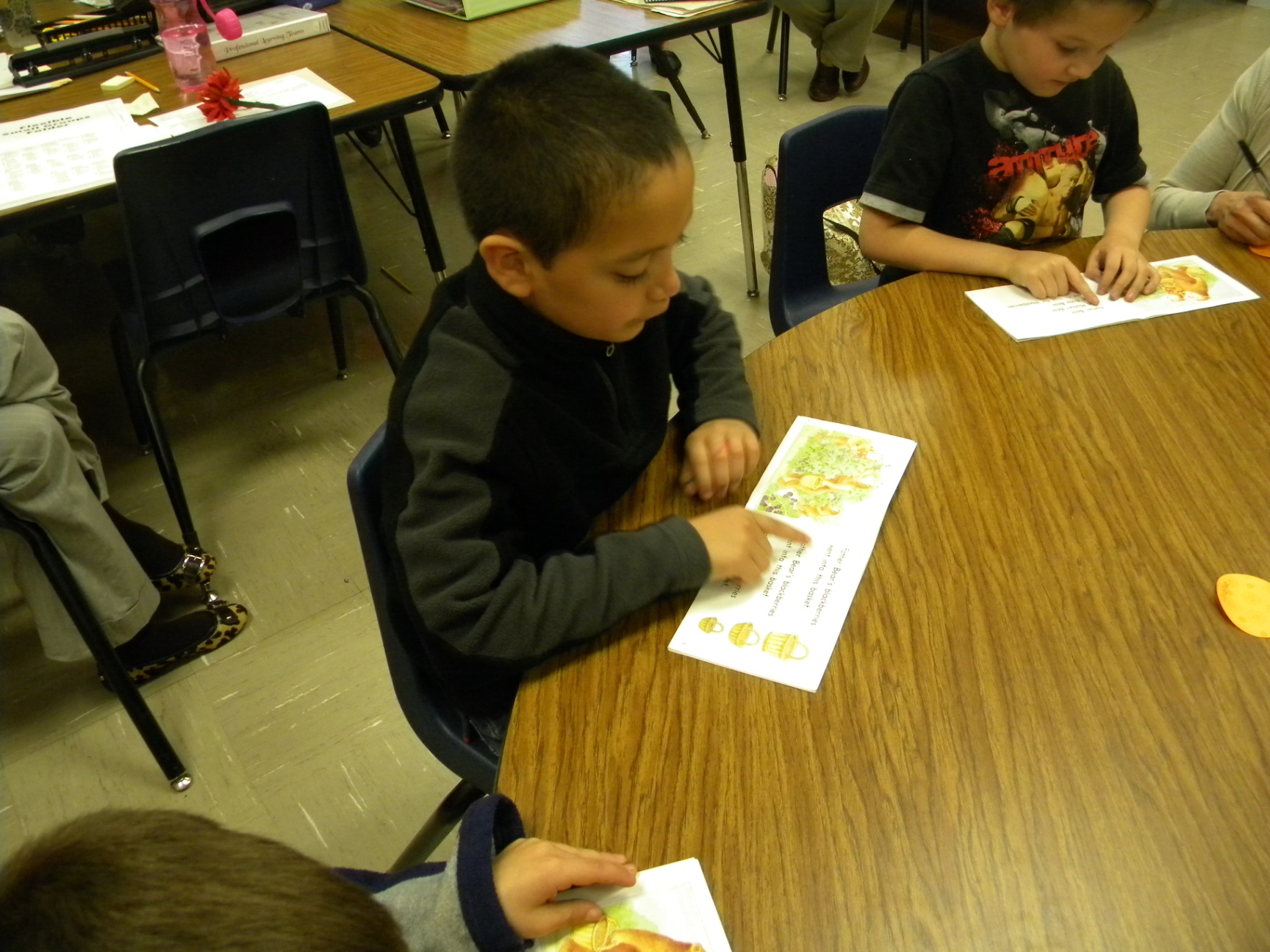 The students:
read in whisper voices
looked for the story elements
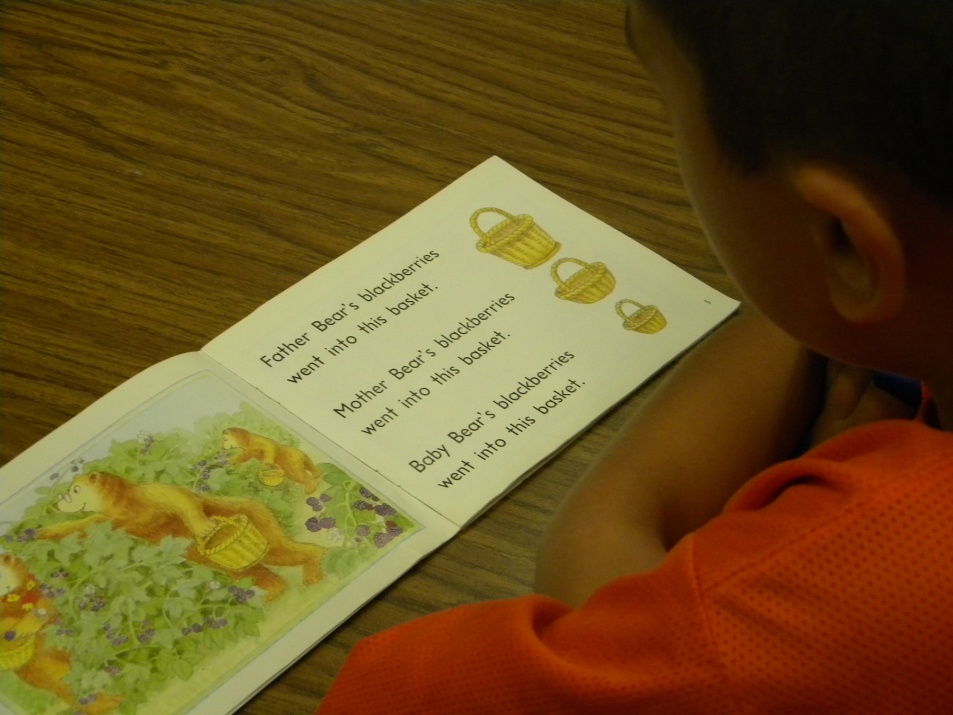 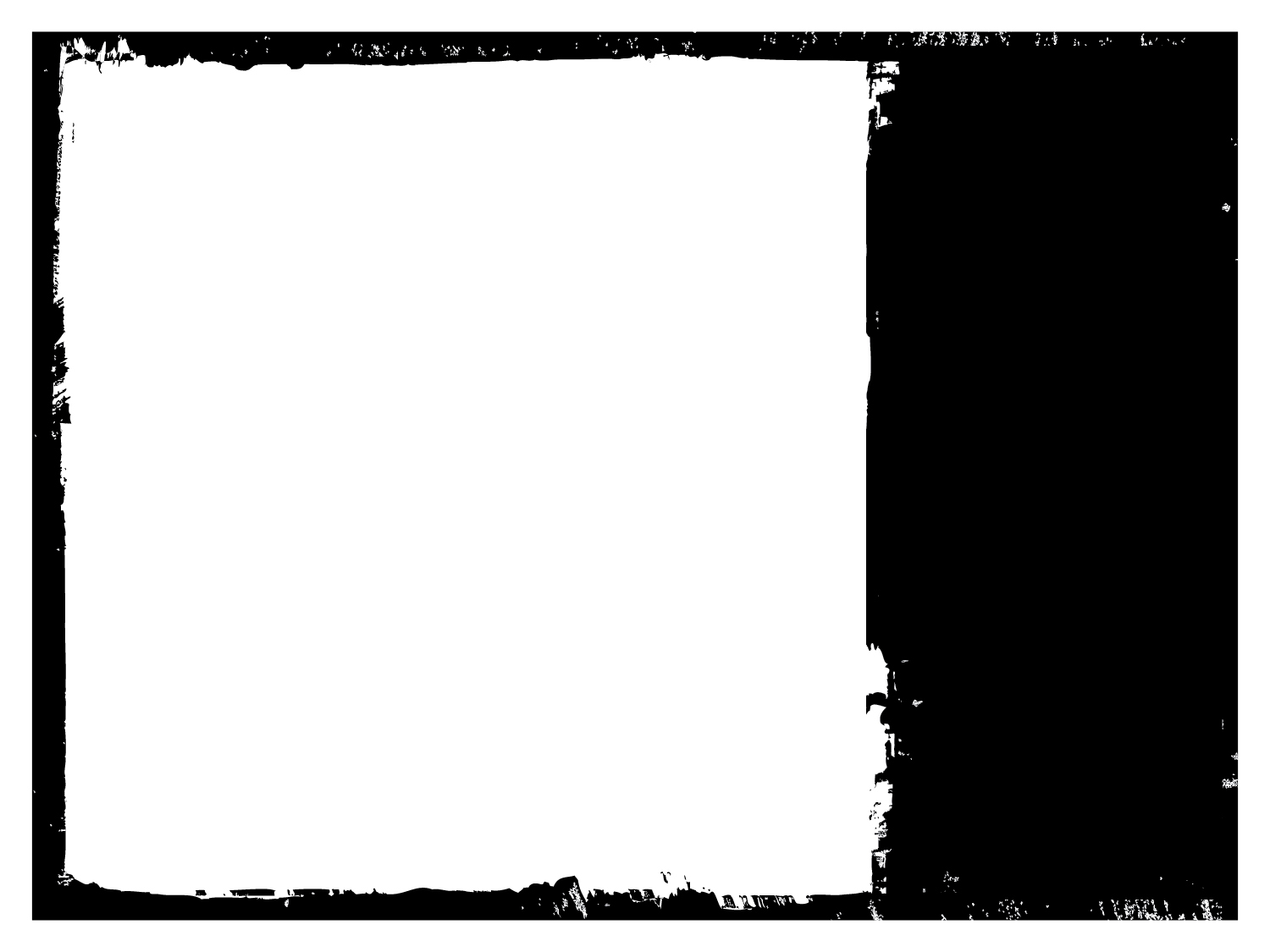 During Reading
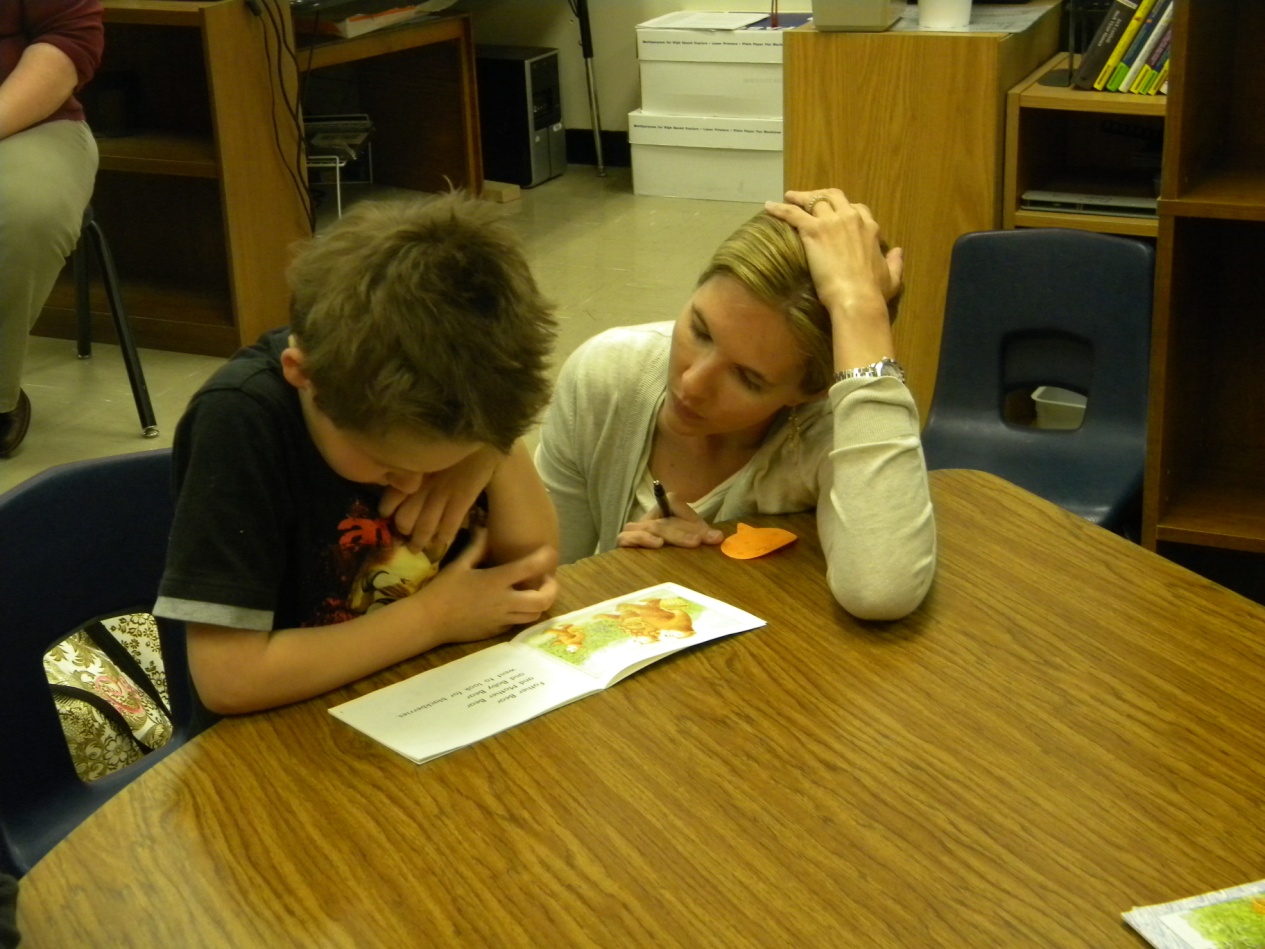 Gretchen (the teacher):
listened to students read a portion of the text

prompted to the goals when necessary

jotted anecdotal notes about the students
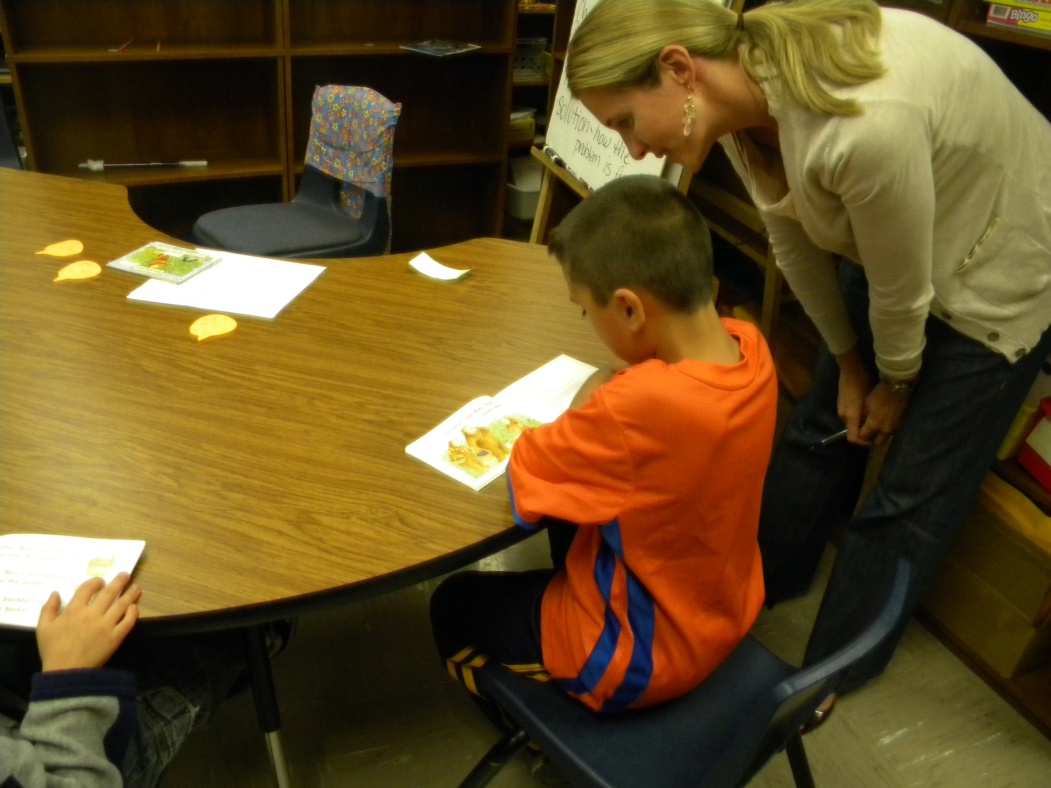 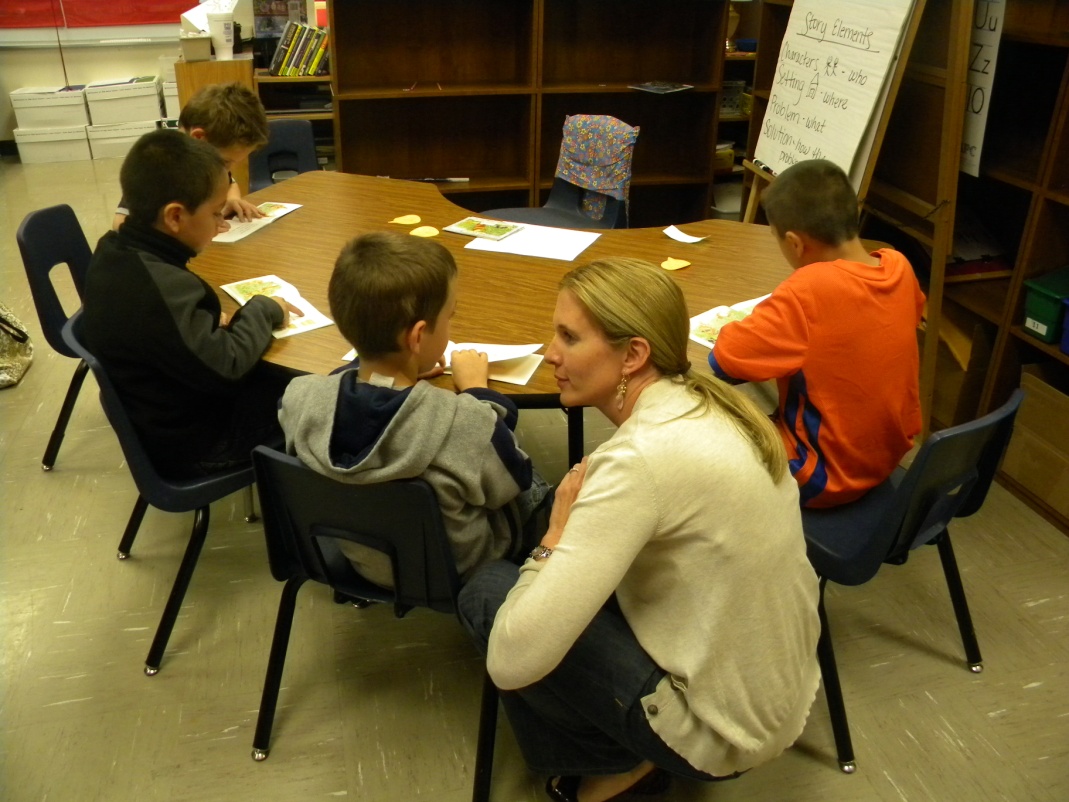 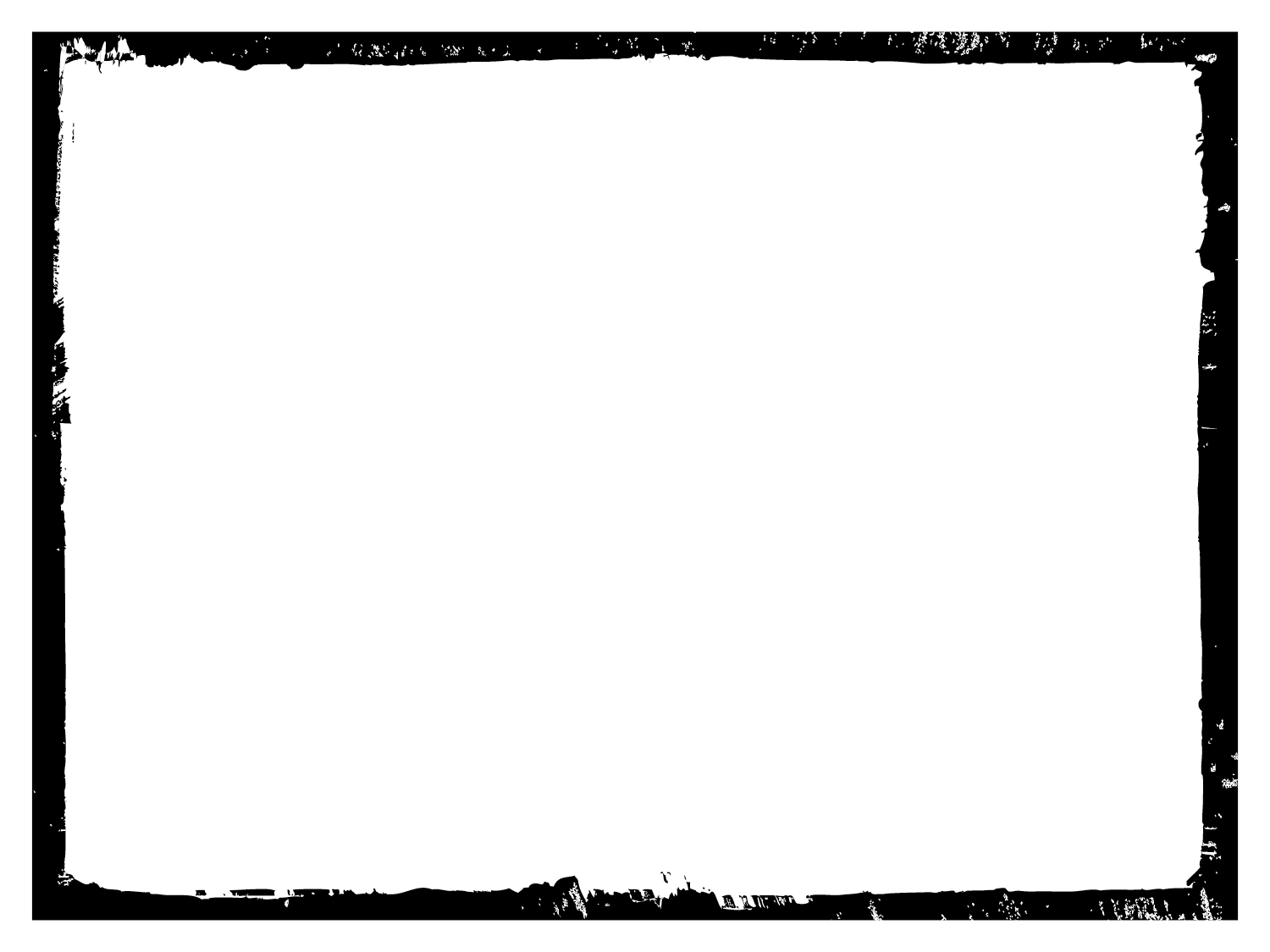 After Reading
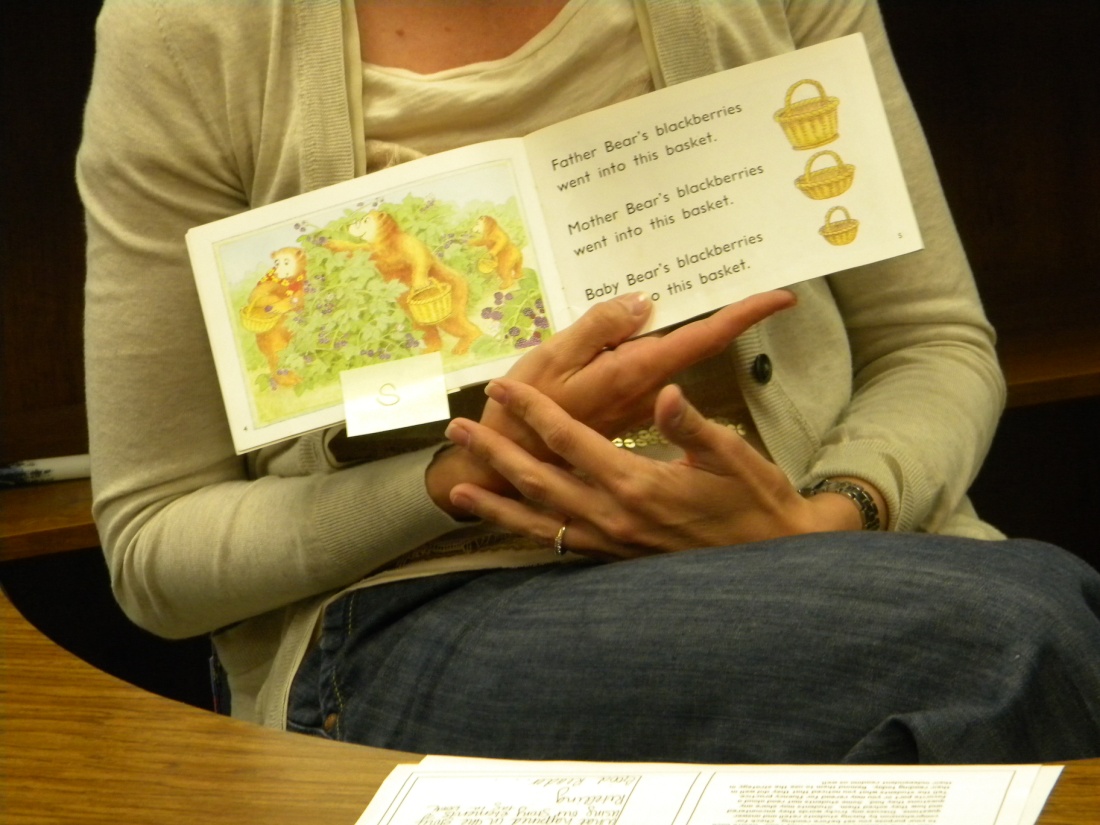 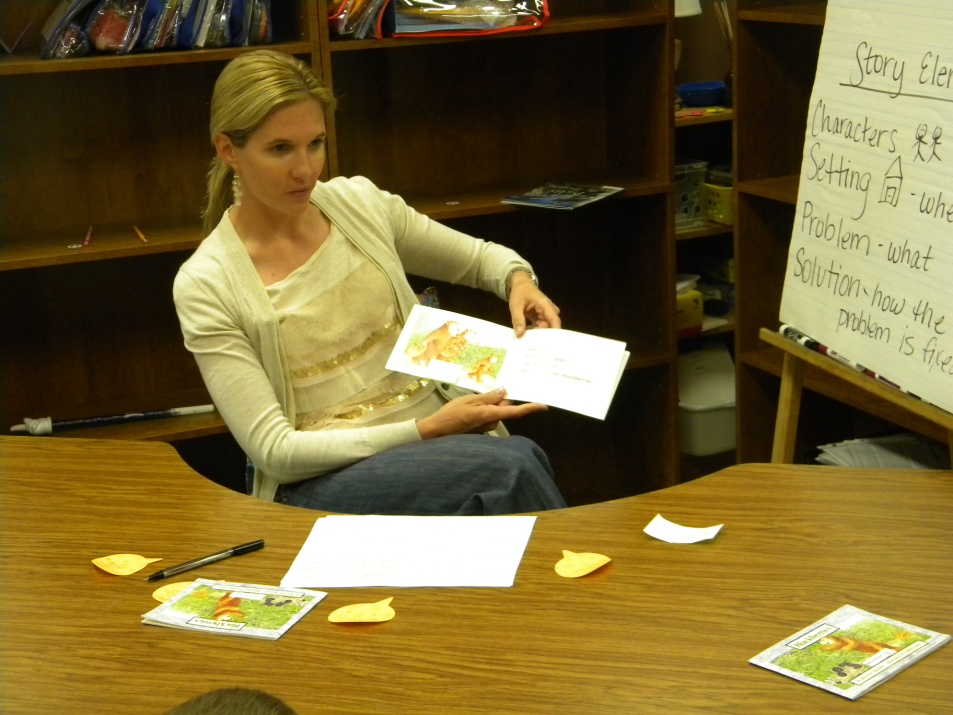 C
S
Prob.
Revisit the Goals:
The group discussed what happened in the story.

Gretchen used sticky notes to mark each of the story elements in the book.  The group decided where to place the sticky notes.
Sol.
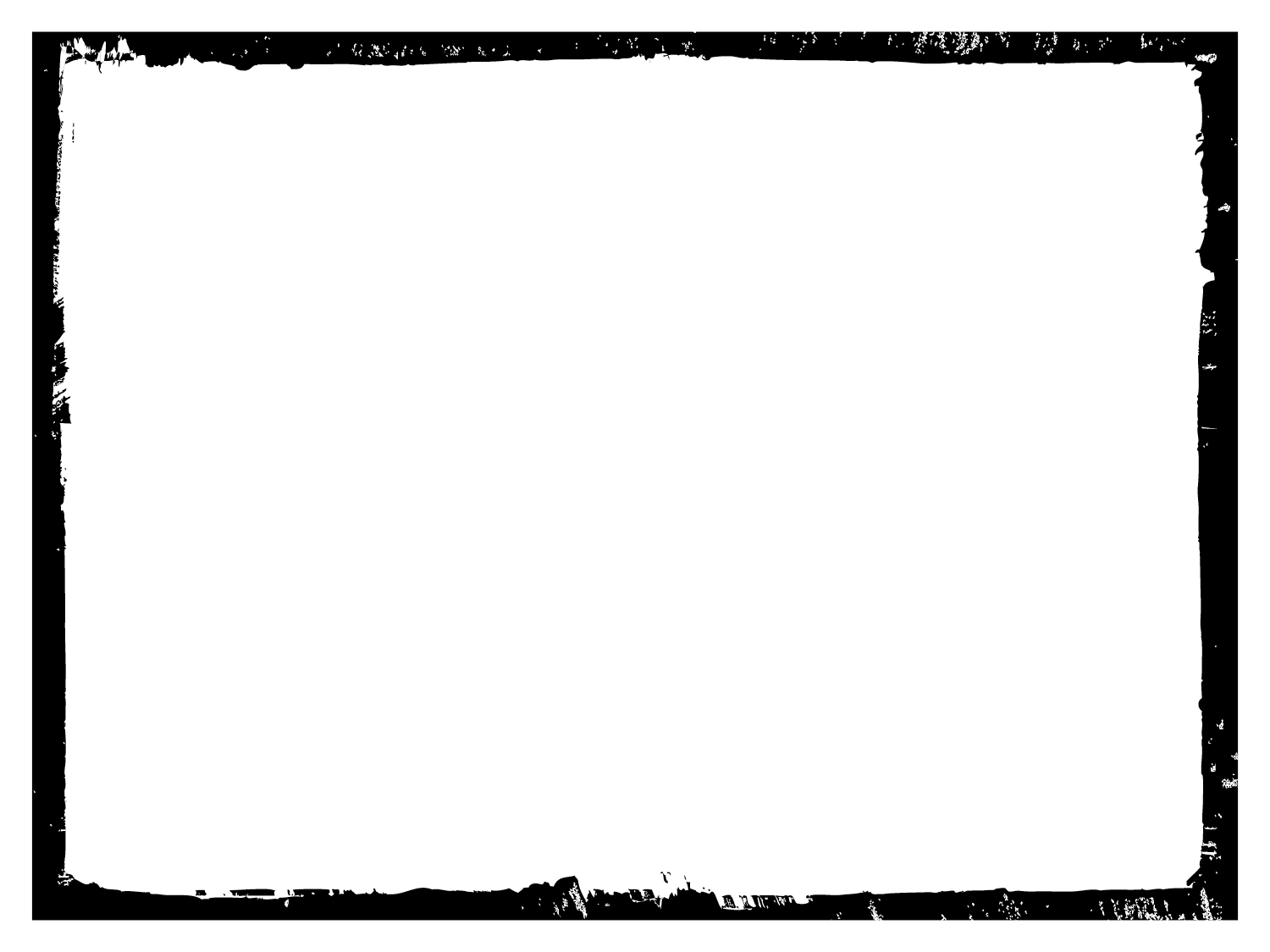 After Reading
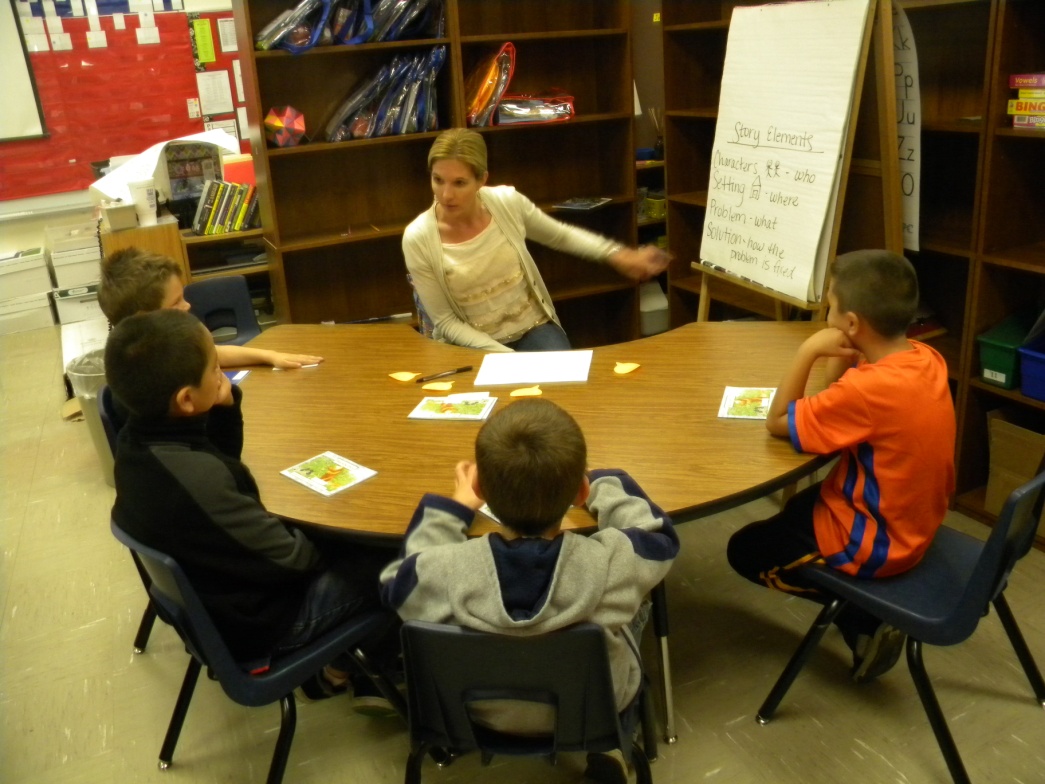 Feedback from the students:
Gretchen asked the group, “Was finding the story elements easy, tricky or hard?”  

The group used thumbs up, sideways or down to respond.
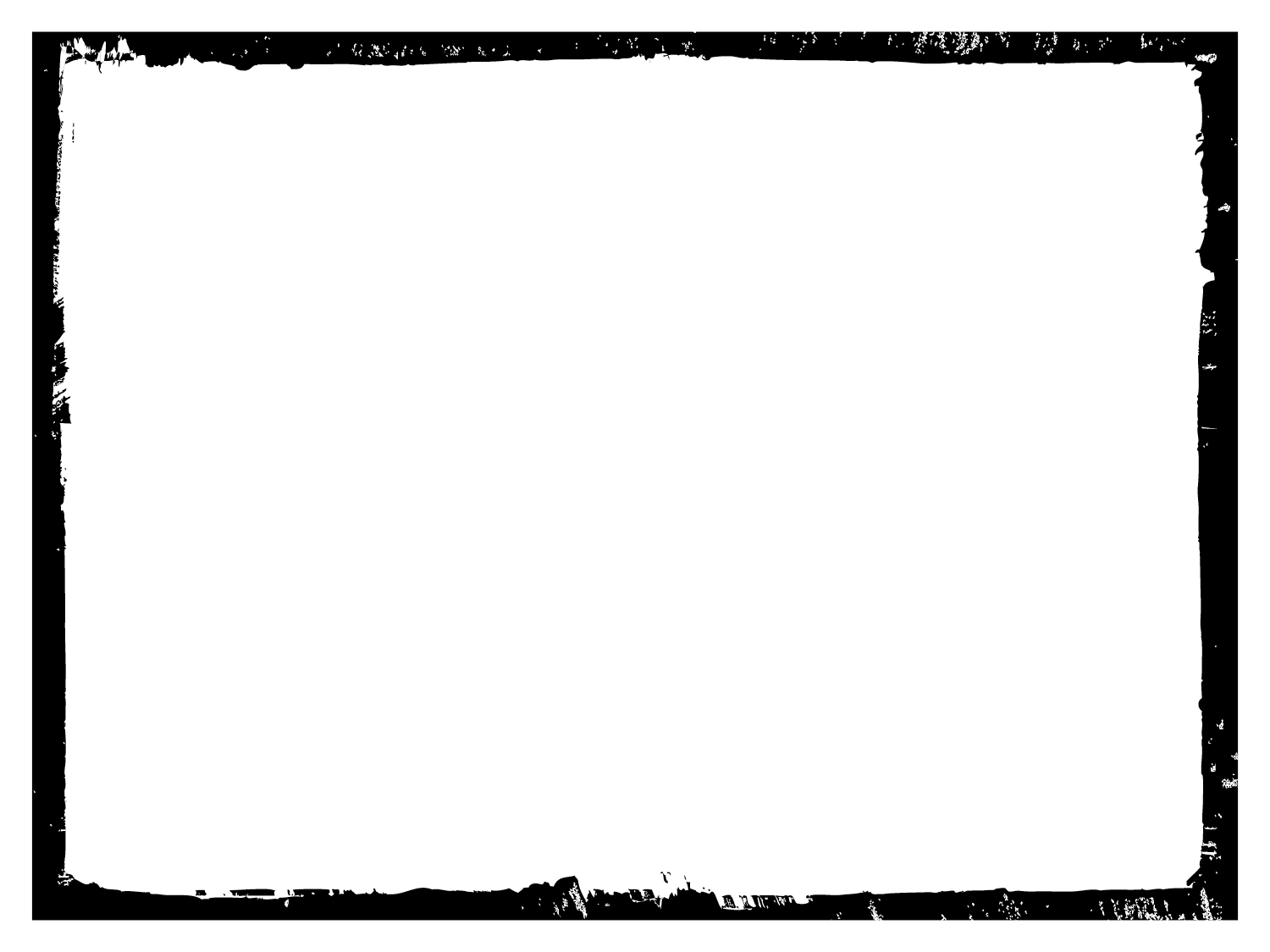 After Reading
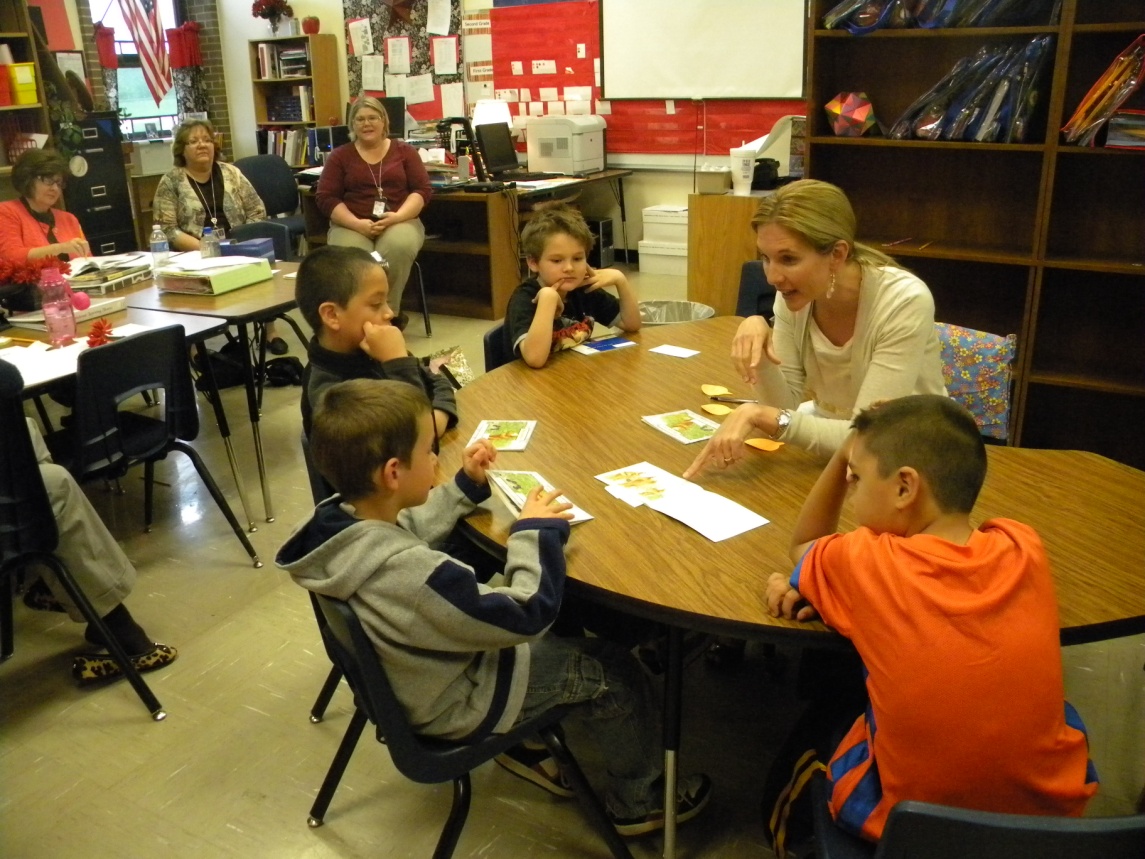 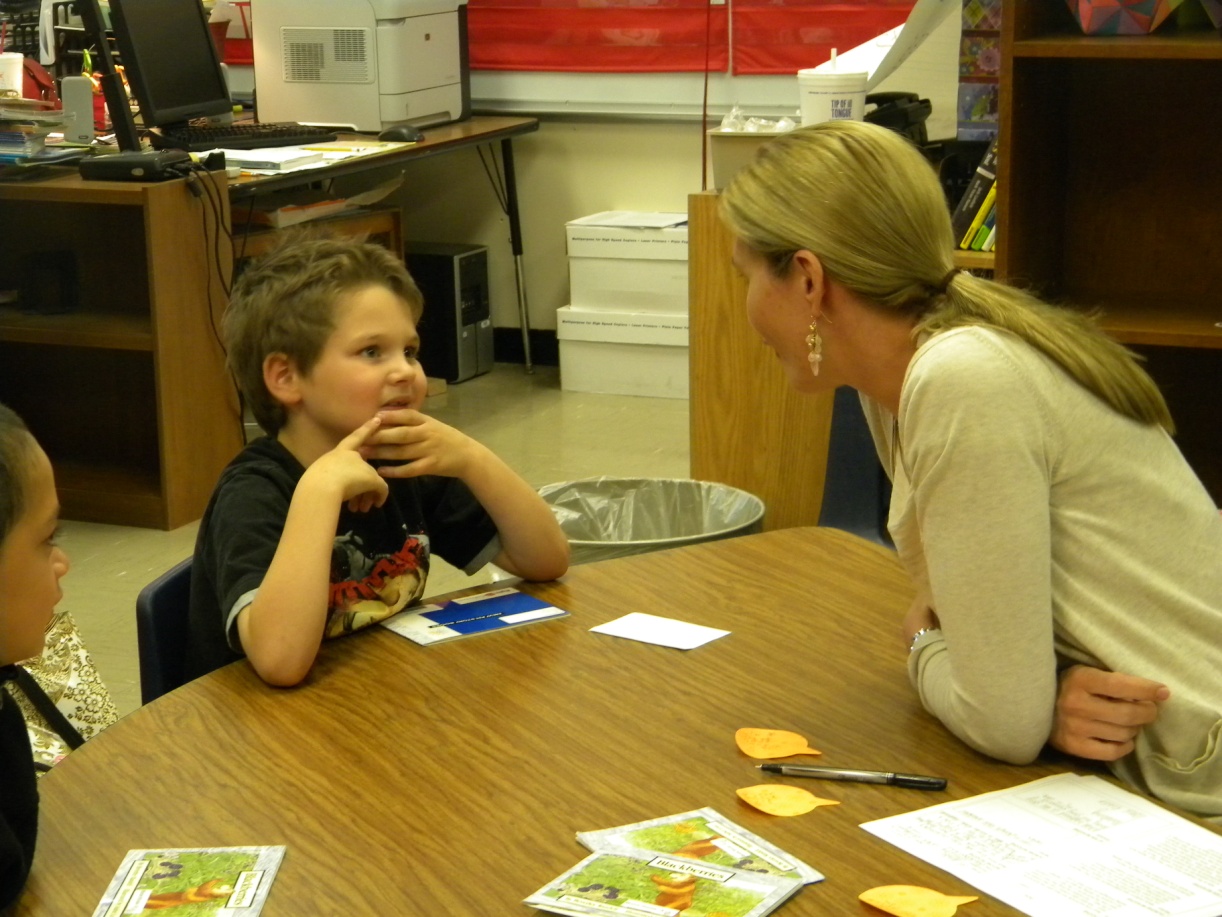 Individual Feedback:
Gretchen gave each student individual feedback that was specific to the goals of the lesson.
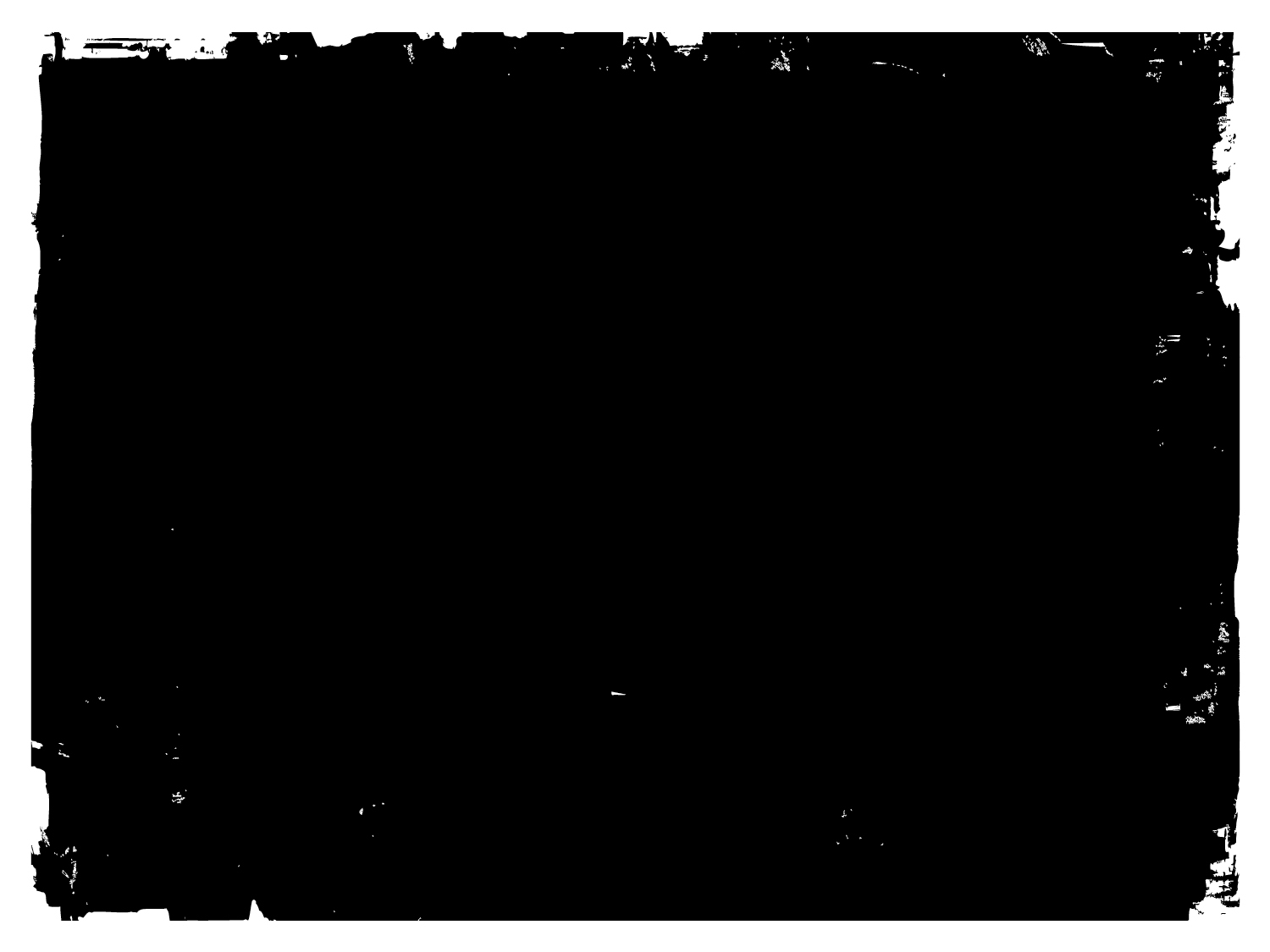 Big Ideas from the debriefing session after the lesson:

Teach a skill or strategy, not the book.

Use activities and procedures that are specific to the focus of the lesson.

Students should be moving away from finger pointing at level 5-6.
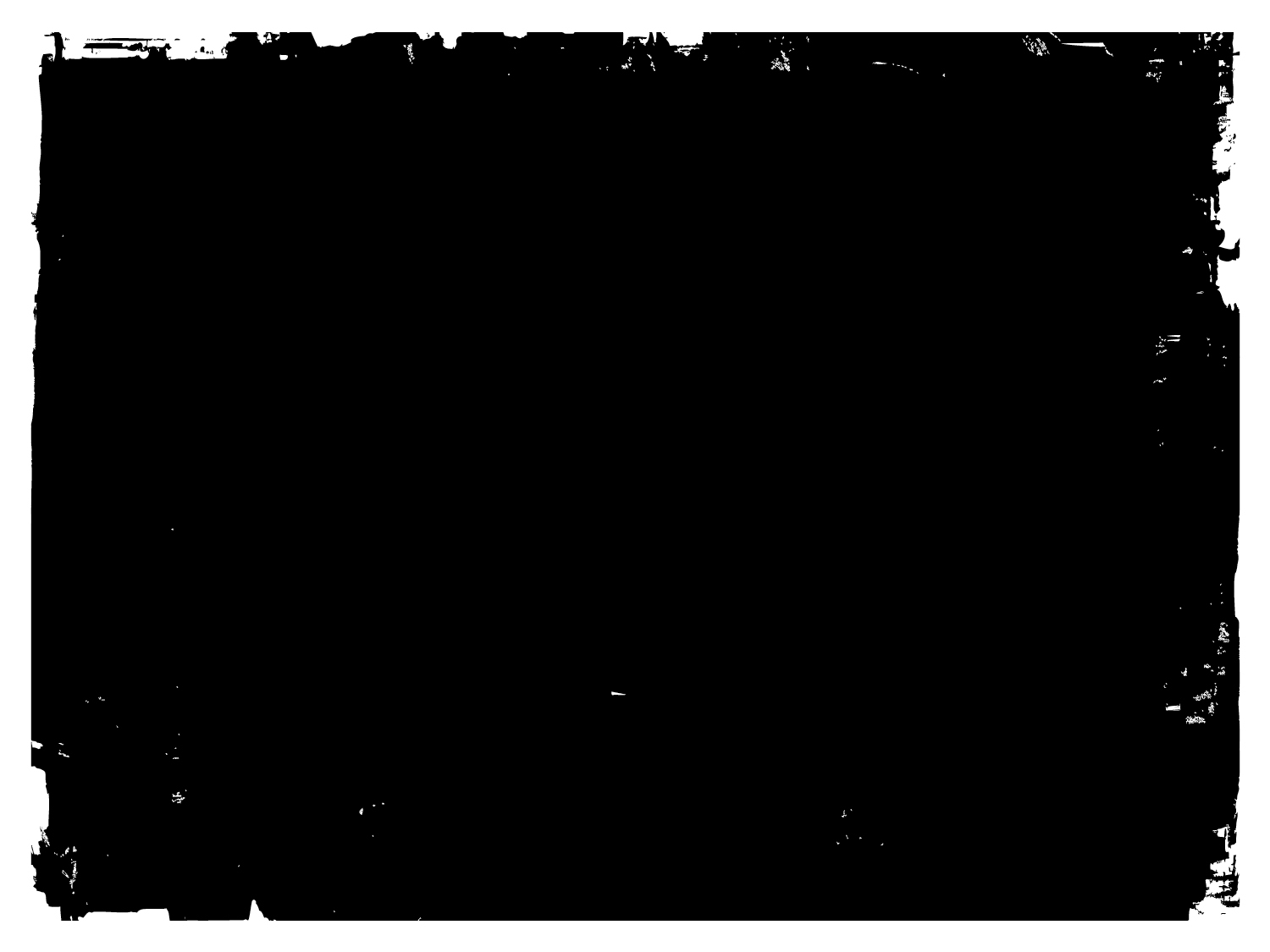 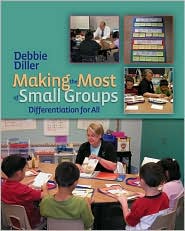 Diller, Debbie (2007). Making the Most of Small Groups; Differentiation for All. Portland, Maine: Stenhouse Publishers.
Gretchen Childs has been an educator for over 15 years. She has taught kindergarten and 2nd grade, as well as Special Education in Pre-K, 5th and 6th grades. She has been a District Literacy Coach, District Math Coach, and Reading Specialist. Gretchen has presented numerous workshops on literacy topics, and has traveled the country as a consultant for Debbie Diller & Associates since 2005. Gretchen earned her degree from Southwest Texas State University, with specializations in both Special Education and Reading. She also carries an Early Childhood Education endorsement. She resides in Pearland, Texas with her husband, Michael, and their three daughters.
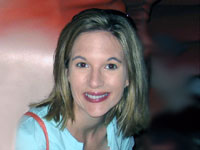